FARMERS’ MARKET NUTRITION PROGRAMOVERVIEW AND UPDATES
Christina Iliev, FMNP Assistant Coordinator
Farmers’ Market Nutrition Program (FMNP)
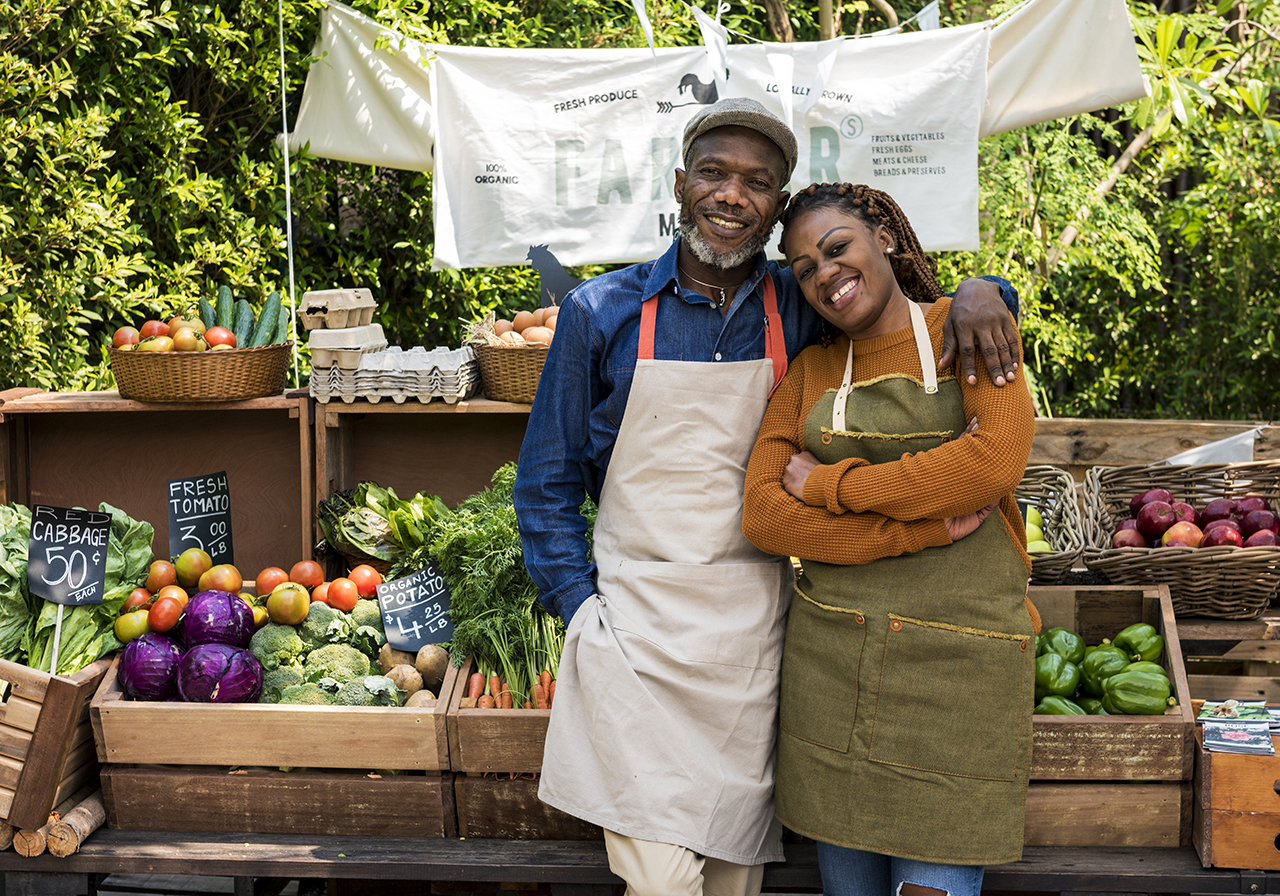 Funded by Federal and State governments
Administered by the Minnesota Department of Agriculture
Serves Dual Purposes
To provide fresh, unprepared, locally grown fruits, vegetables, and herbs to WIC participants and Seniors
To expand the awareness, use of, and sales at farmers’ markets
Program dates  June 15 - October 31
How does the program work?
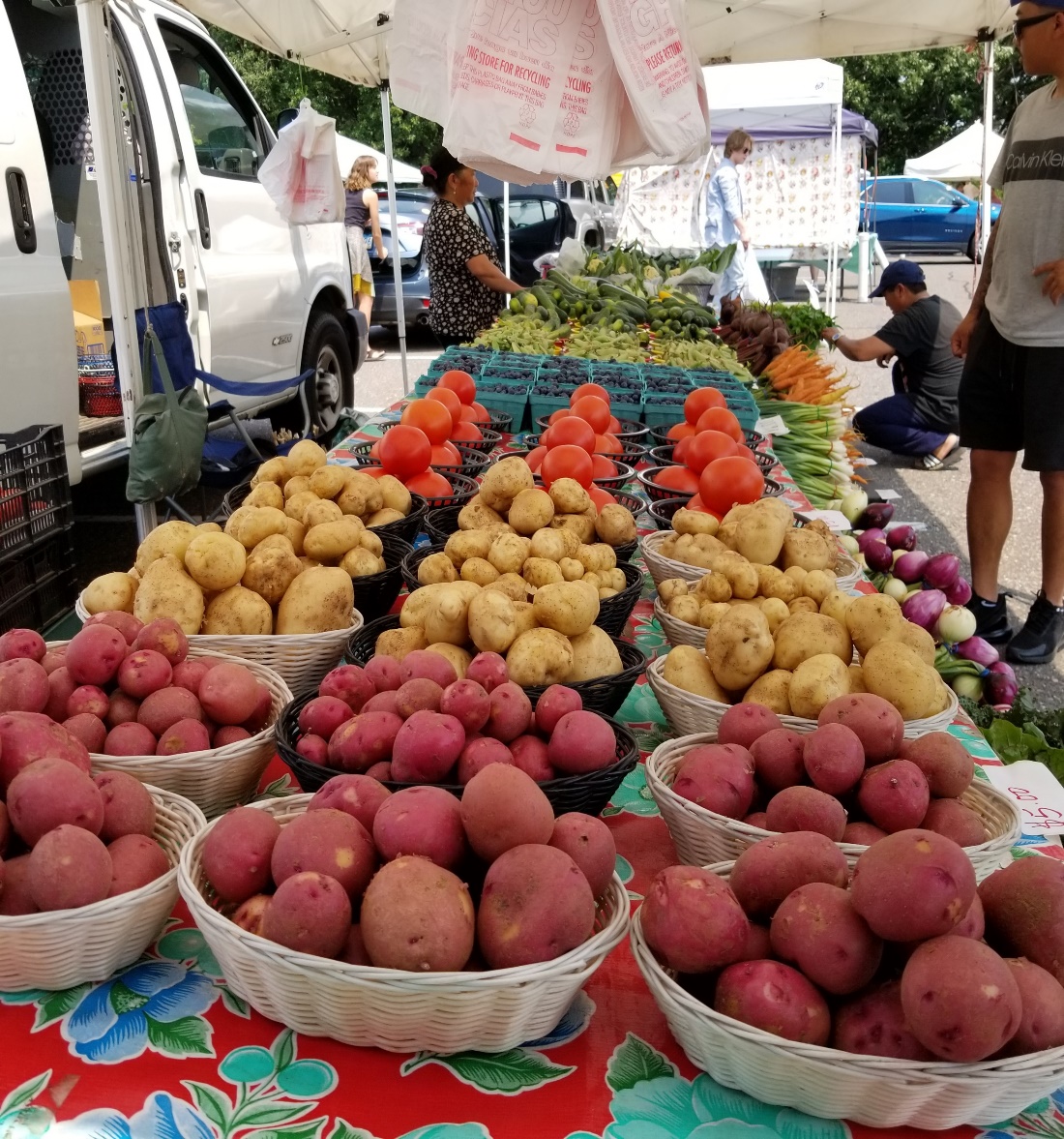 Senior CSFP Sites + Participants
WIC Clinics + Participants
Farmers’ Market Vendors
Farmers’ Market Managers
Photo Credit: Minnetonka Farmers’ Market
Eligible Food Items
Participants may purchase foods that meet all the following criteria:
Fresh
Unprepared/unprocessed
Locally grown
Fruits, vegetables, or cut herbs
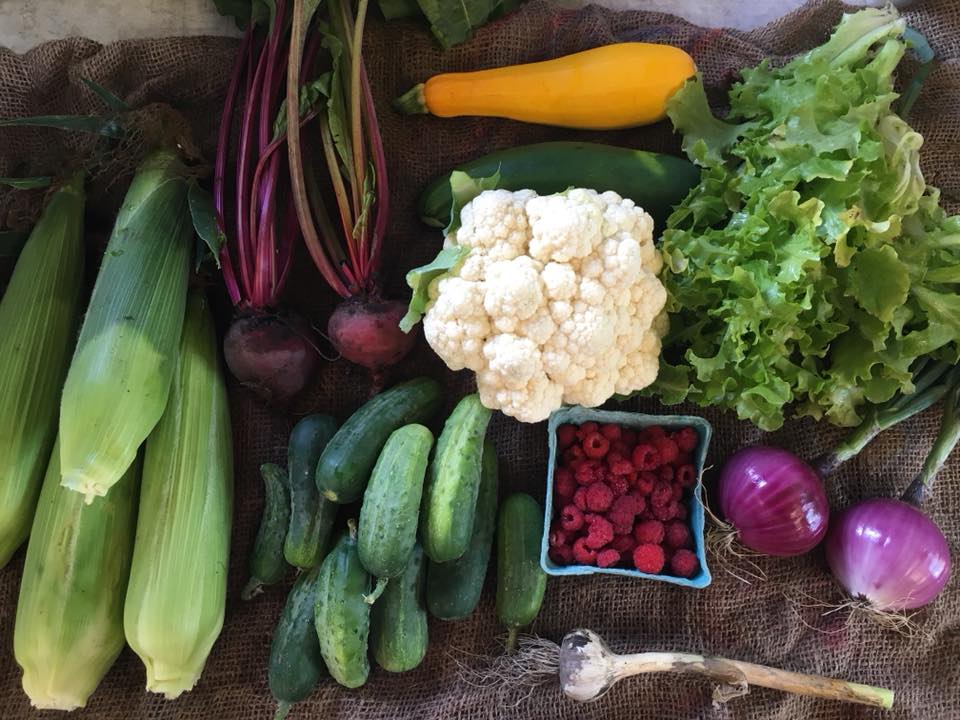 Photo Credit: Thompson Produce
Eligible WIC + Senior Participants
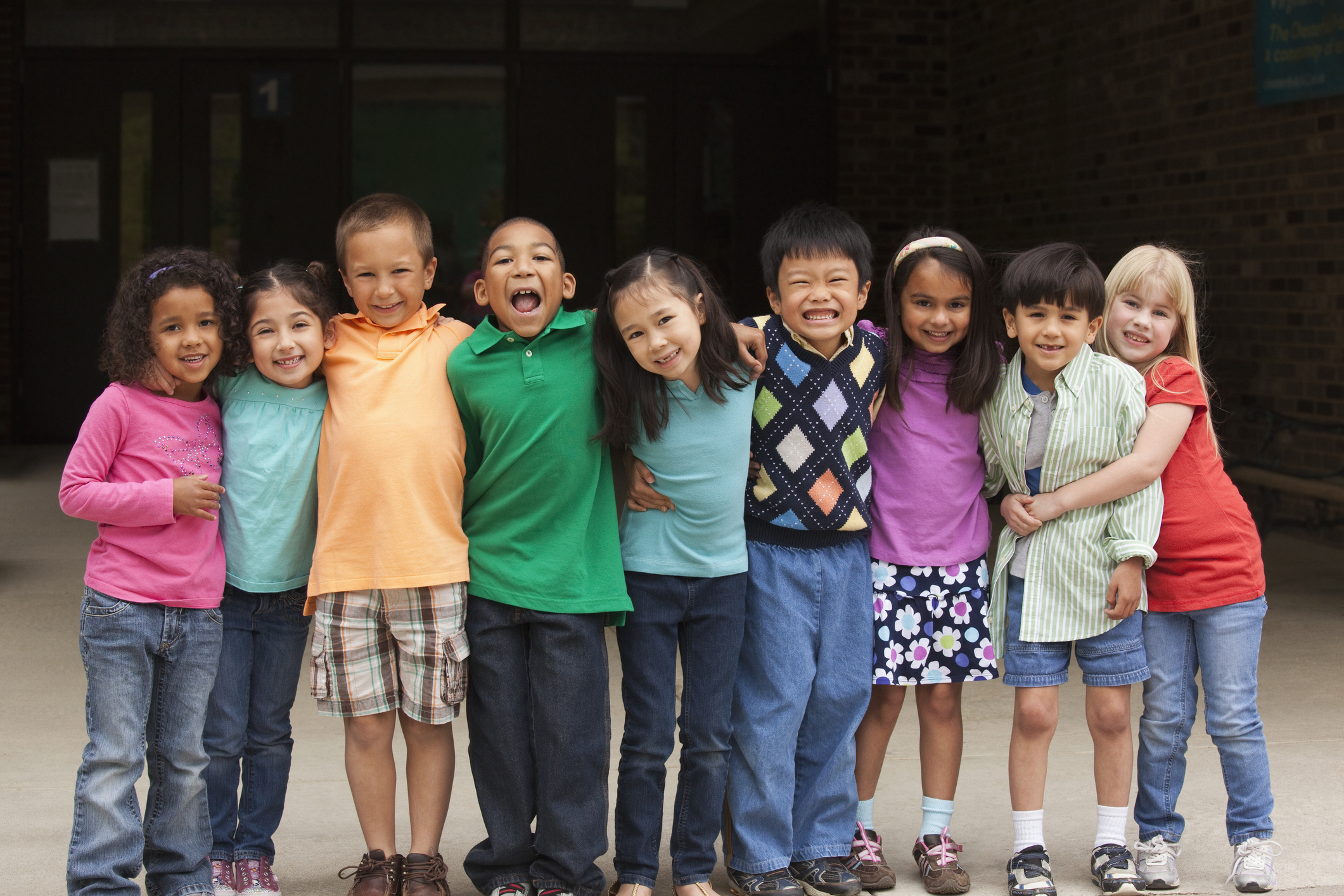 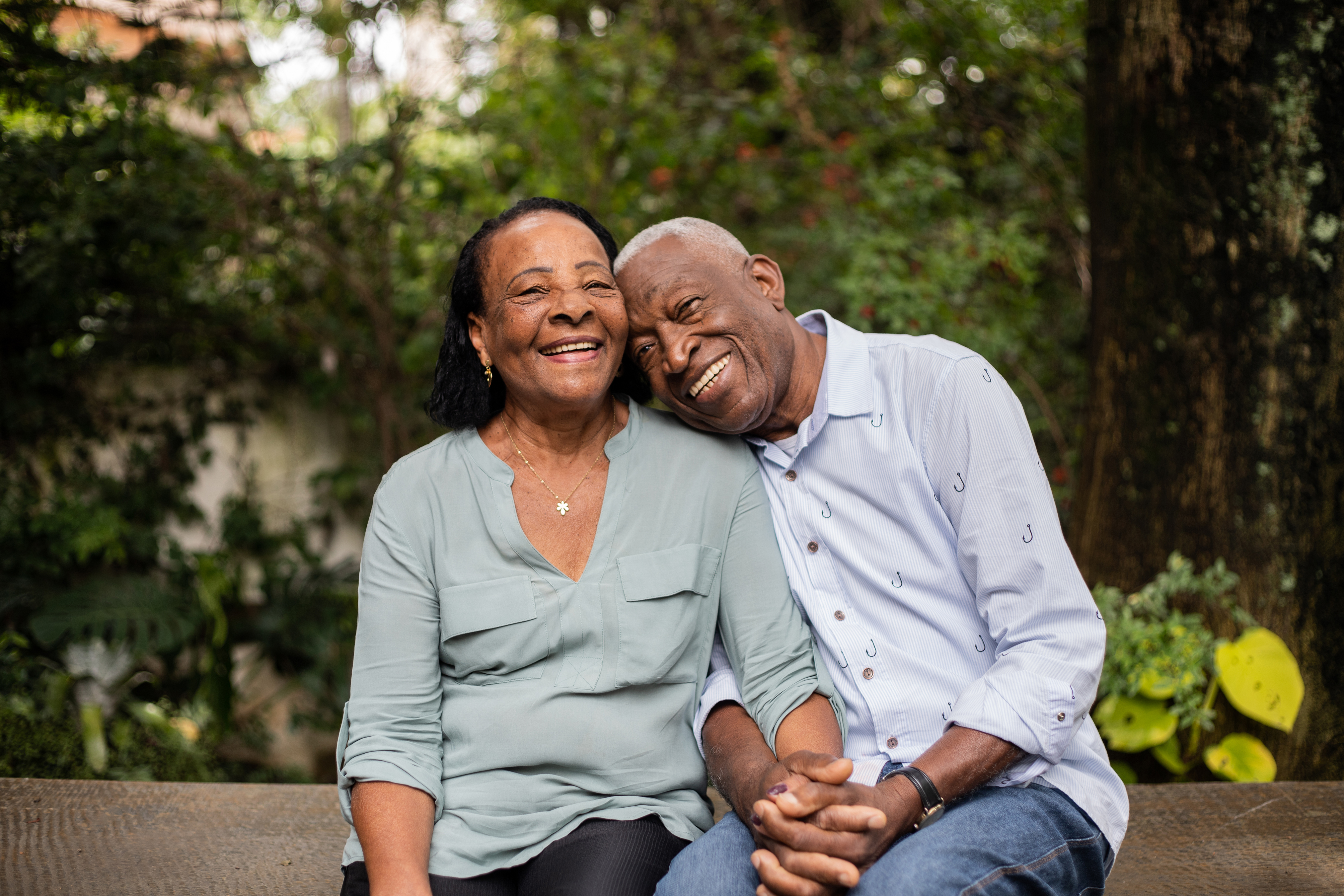 WIC Households ($30)
Pregnant Women
Breastfeeding and Postpartum Women
Children up to age 5
Seniors over age 60 ($50)
Eligible for the Commodity Supplemental Food Program (CSFP)
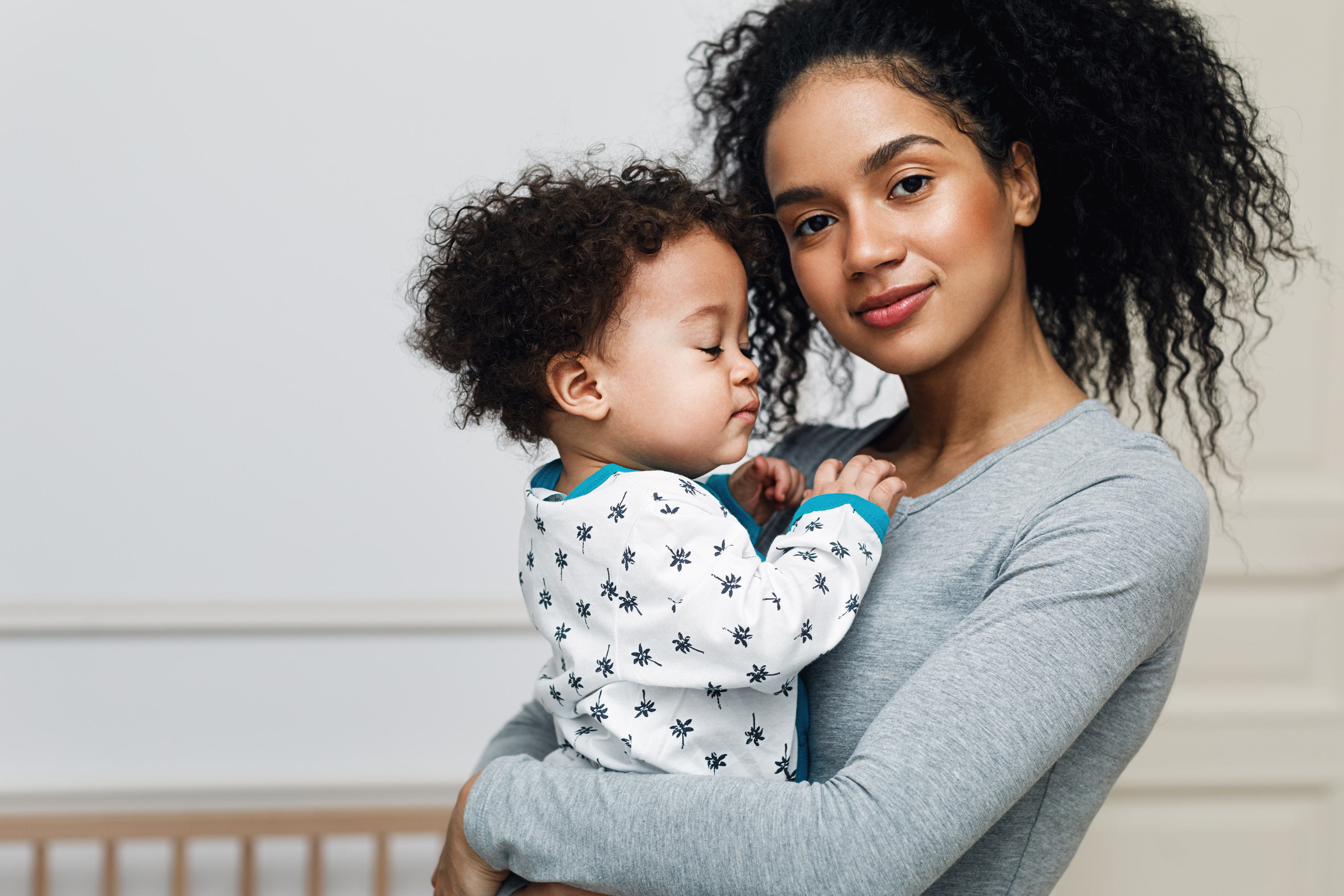 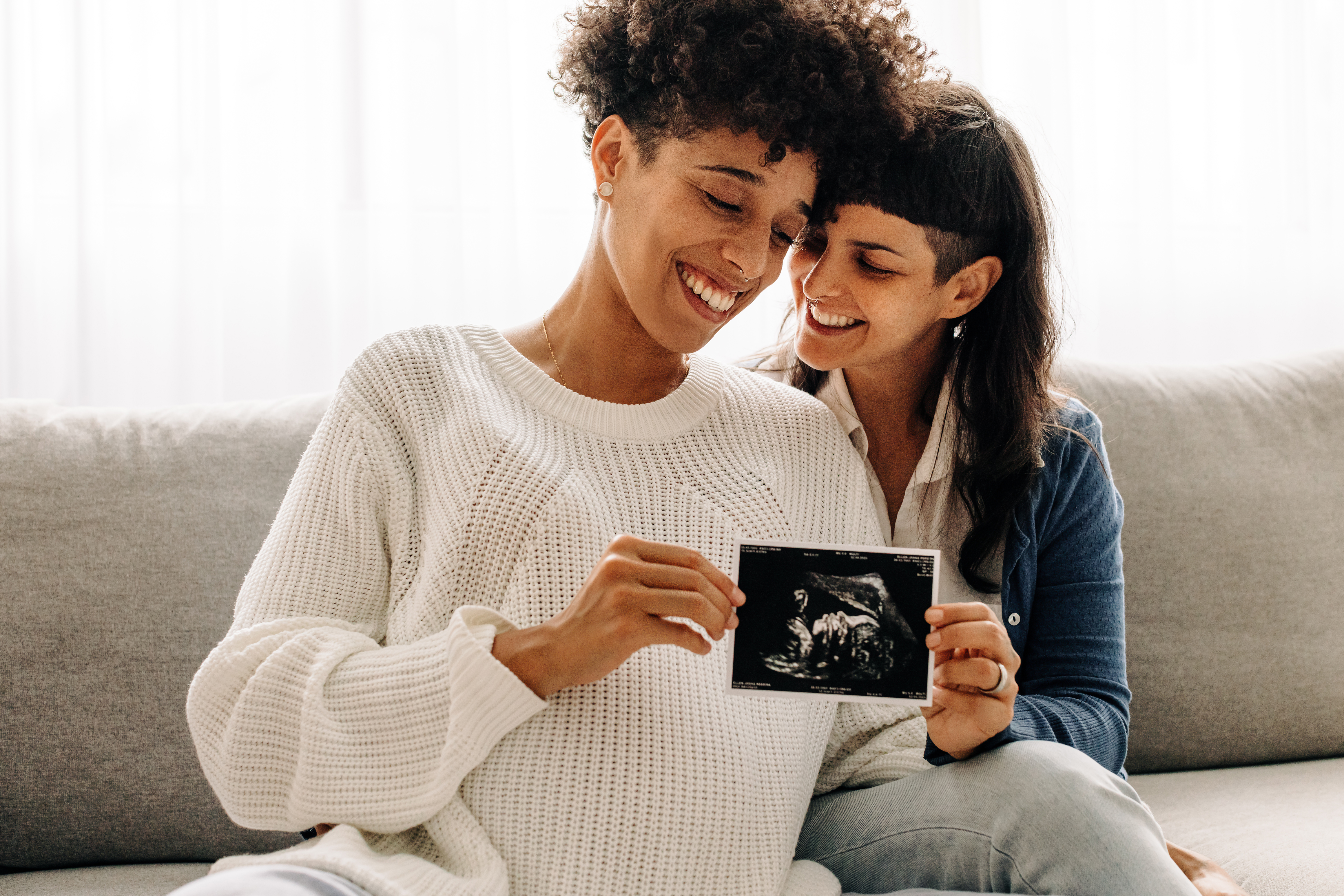 Farmers' Markets Eligibility Requirements
Established days and hours 
At least three authorized FMNP vendors
Established market rules or by-laws 
No fee for members to participate in FMNP
At least one successful summer of operation prior to authorization
Markets must renewal annually
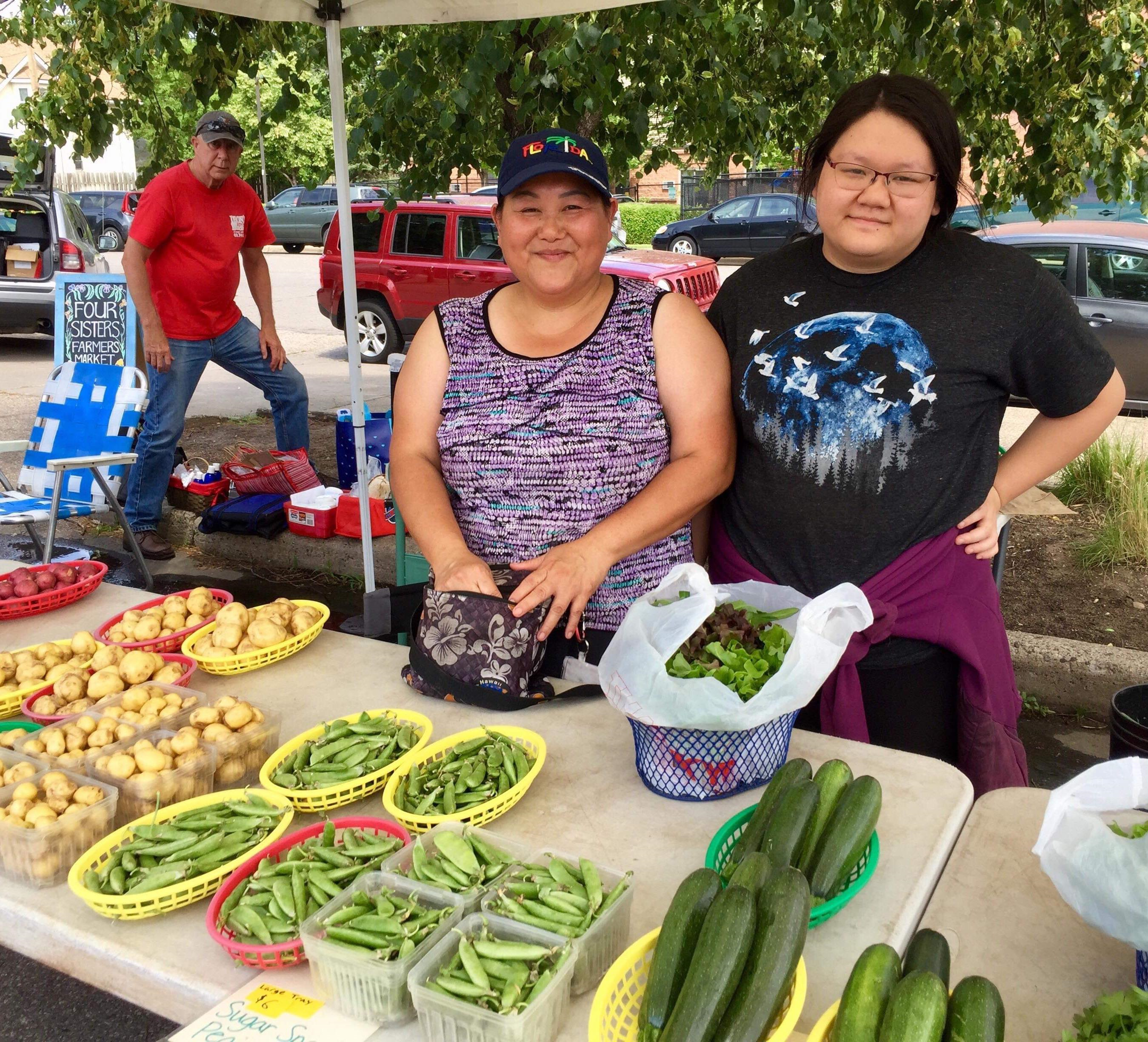 Photo Credit: Four Sisters Farmers’ Market
Vendor Eligibility Requirements
Grow the items that you sell
Sell fresh, unprocessed fruits, vegetables, or herbs
Sell your items at an authorized farmers’ market
Be a resident of Minnesota or a neighboring state
Vendors must renew annually
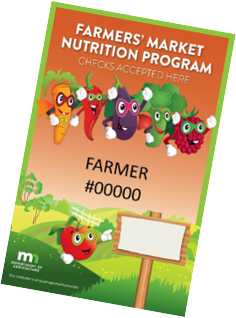 2023 FMNP Season in Review
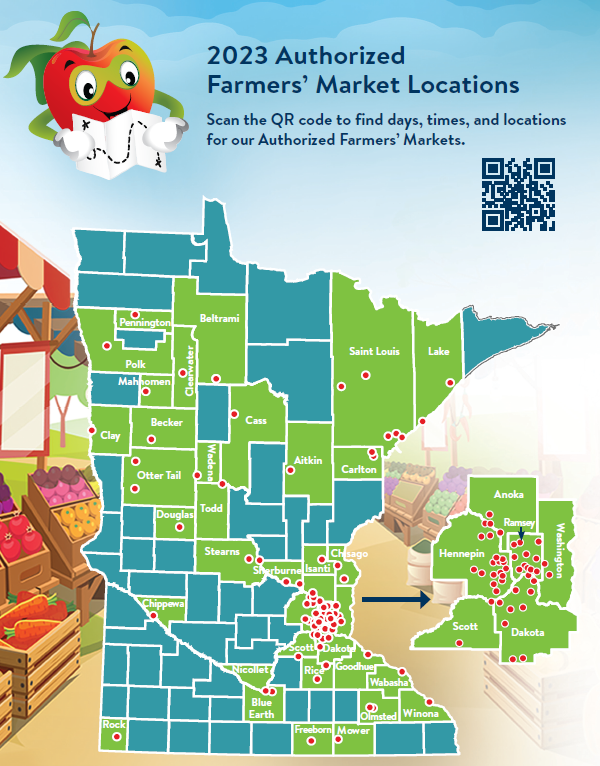 106,313 WIC and Senior checks were deposited by vendors totaling $531,565(20k more checks than last year totaling 100k)
427 authorized vendors(55 more than last year and our highest # to date)
28 WIC partner agencies (increased by 4)
5 Senior partner agencies (decreased by 1)
82 Authorized Farmers’ Markets (22 more than last year and our highest # to date)
2023 Authorized Farmers’ Markets
Farmers’ Market Nutrition Program 2024
Modernization of the Farmers’ Market Nutrition Program (FMNP) is happening nationally. We’re moving away from paper and towards electronic management. 
Upcoming December Newsletter Highlights:
Modernization is coming! Take a brief survey so we cangauge your technology needs and access points before moving Minnesota’s program to an electronic solution.
Authorization will take place early in 2024! Look foremails and letters in February.
Training will be mandatory for all vendors and marketmanagers and will take place in March and April.
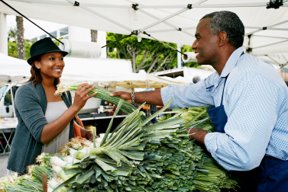 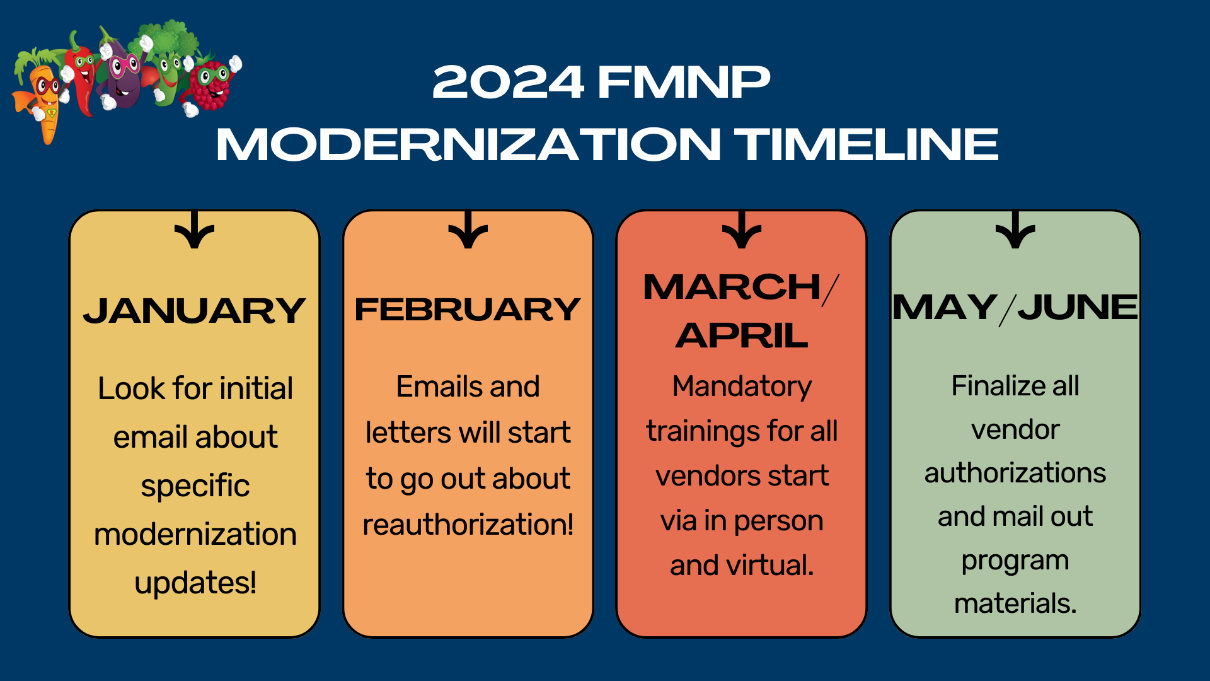 Thank you!
Emily Mehr
Program Coordinator
651-201-6456
emily.mehr@state.mn.us
Christina Iliev
Assistant Program Coordinator
651-201-6494
christina.iliev@state.mn.us
https://www.mda.state.mn.us/food-feed/seniorfarmers-market-nutrition-program